Pneumonia
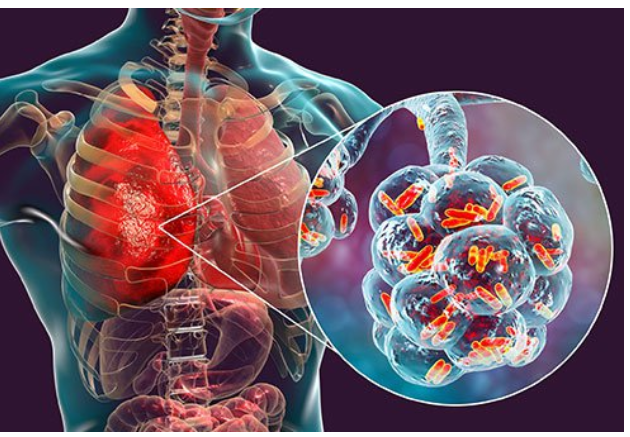 Dr .Lina ALSHADFAN 
PEDIATRIC PULMONOLOGIST
Lecture outline
Introduction 
Etilogy 
Clinical manifestation 
Diagnosis 
Complication 
Reurrent pneumonia 
prevention
Prognosis
Introduction
Pneumonia is  defined as inflammation in the lung caused by an infectious agent that stimulates a response resulting in damage to lung tissue.
Community-acquired pneumonia (CAP) is one of the most important health problems affecting children worldwide .
(CAP)  accounting for approximately 20% of all deaths in children younger than 5 years. 
Viruses are, by far, the most common cause of CAP. 
The introduction of conjugate vaccines for pneumococcus and H. Influenzae in the past decade has reduced the burden of bacterial disease.
Currently, Streptococcus pneumoniae and Mycoplasma pneumonia are the most prevalent bacterial agents among immunized populations, especially beyond the neonatal period.
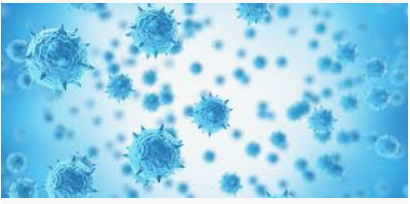 Etiology
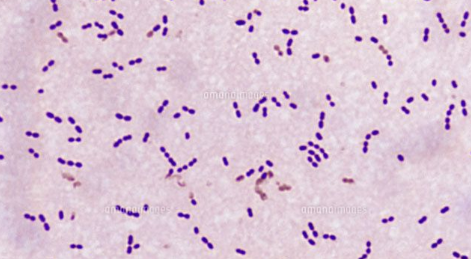 Pneumonia can be caused by several different microorganisms:
 viruses 
-the most prevalent cause of pneumonia throughout childhood, with the highest burden observed among infants.
-Coinfection rates up to 75% are commonly reported in infants
bacteria 
Fugual 
mycobacterium 
Parasites
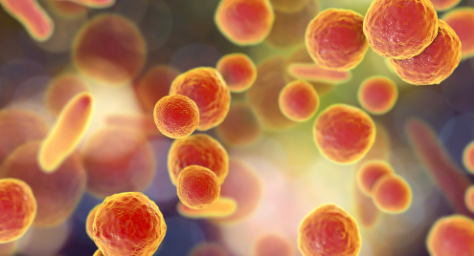 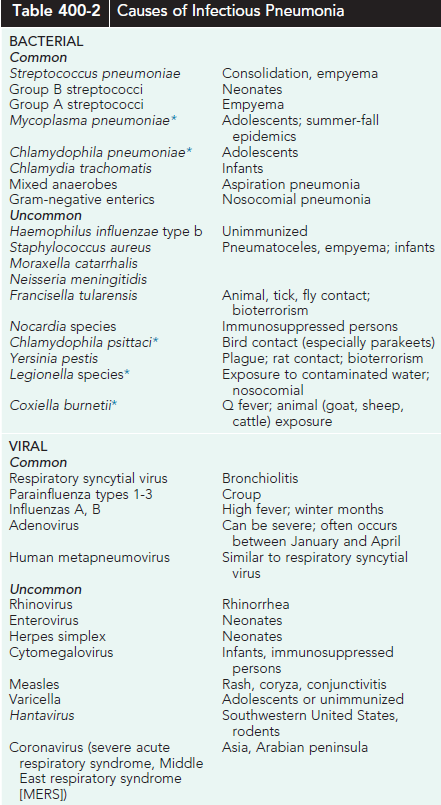 Pathogenesis
The upper airways are commensally colonized by a variety of organisms .
Lower airways are not  considered  sterile any more 
URTI  usually precede lower respiratory tract invasion by microorganisms, such as bacteria and viruses. 
Mechanisms of invasion :
                        1- contiguous spread and replication viraus , atypical bacteria . 
                        2-Microaspiration  bacterial pneumonia. 
                        3- hematogenous spread :  S. aureus
In children, significant aspiration may occur
due to swallowing dysfunction, gastroesophageal reflux, or congenital malformations.
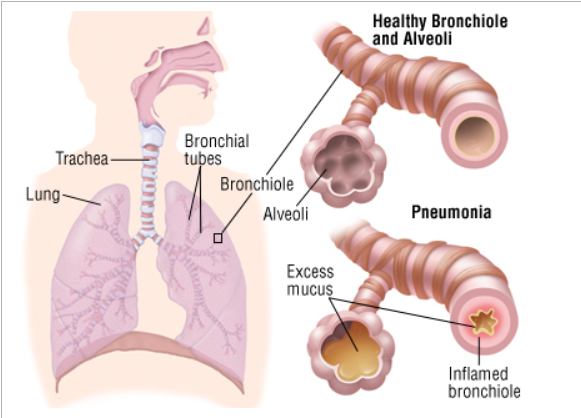 In the lower airways, the infectious process begins with immune response leading to leukocyte infiltration, edema and consequent small airway obstruction; this is followed by loss of tissue compliance, increase in airway resistance, atelectasis, abnormalities in ventilation-perfusion ratios, and necrosis. 
Development of pneumonia depens on :
 1- microorganism Virulence factors also facilitate the evasion of immune defenses, causing lung invasion and tissue destruction such as occurs with the protein NS1 from some influenza strains, and with surface proteins of S. pneumoniae.
2- host factors 
 Impairment of the epiglottic and cough reflexes, interruption of mucociliary clearance 
Both humoral and cellular immune responses are crucial to protect children against pneumonia
Clinical features
Clinical features depends on : 
            1-Age :
     Infants in the first 3 months of life may present with a cough and respiratory                 
      distress associated with low grade or no fever

            2- Immune system response  
            3- Virulence of the organisms
Clinical Features
SYMPTOMS
Common clinical findings include :
 fever   -the most sensitive sign     
                       - Children can have fever and pneumonia without over manifestations of respiratory disease(5.3%)
   productive cough : only 0.28% of the children has  pneumonia without cough 
tachypnea
abdominal pain  and chest pain. 
 retraction and grunting most specific, associated with alveolar infiltrates found on a chest radiograph .
For Hib, the clinical picture is similar  to other typical bacteria, although a more insidious onset is the rule.
 A more gradual clinical onset associated with a combination of symptoms, such as headache, malaise, nonproductive cough, and low-grade fever/no fever, is general associated with infection by atypical pathogens such as M. Pneumonia
PHYSICAL FINDINGS
Tachypnea :
 more sensitive and specific than crackles on auscultation, after the exclusion of a    diagnosis of bronchiolitis or asthma. 
Chest retraction 
Cyanosis 
Dullness to percussion 
On auscution : crackles , bronchial breathing 
                            Wheezing is most frequently associated with infection by viral  agents, and Mycoplasma or Chlamydia, is an unlikely cause.
Who classification of severity
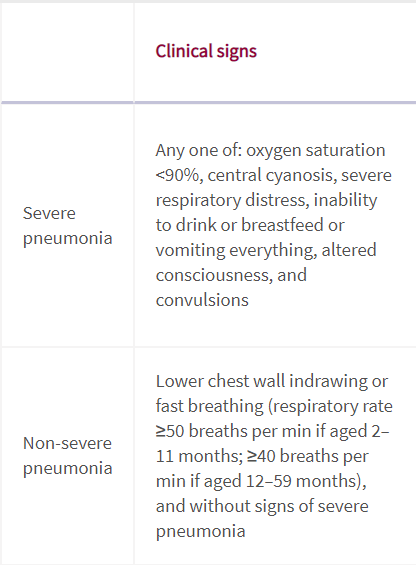 LABORATORY TESTS
of little clinical utility for an individual subject
Higher white blood cell counts and concentrations of C-reactive protein, as well as procalcitonin, have been associated with bacterial pneumonia, but there is great overlap with pneumonia of viral etiology;
radiological finding
In general, chest radiographs are standard practice in hospitalized children for whom a diagnosis of pneumonia is being considered.
Because chest radiographs do not change the outcome of LRTIs, guidelines do not recommend them for children older than 2 months of age who are cared for in an outpatient setting.
In the early clinical stages of disease, patients with bacterial pneumonia may have normal chest radiographs.
it is usually impossible to make an etiologic diagnosis based on a chest radiograph.
No follow-up radiographs are needed to evaluate a CAP with good clinical response, except for cases of round pneumonias, lobar collapse, or whenever clinical deterioration may occur .
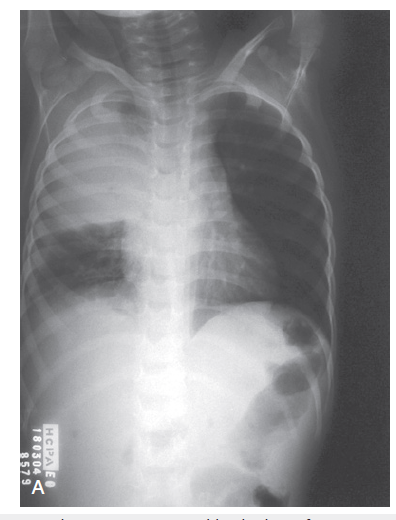 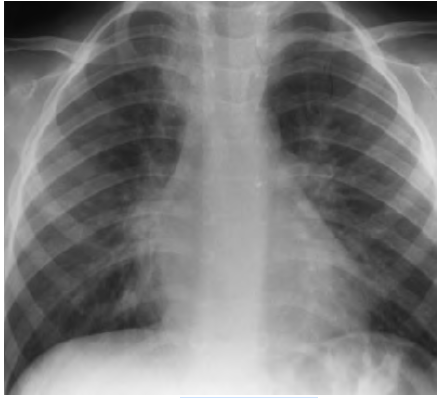 Bronchopneumonia
Diffuse pattern of increased interstitial markings
Lobar pneumonia
Differential diagnosis
The differential diagnosis of CAP includes 
viral bronchiolitis.
Asthma.
 cardiogenic causes of tachypnea.
 interstitial lung diseases .
chemical pneumonitis, especially those secondary to aspiration syndromes.
General Management
Infants and children with CAP without danger signs(mild) can be safely cared for at home. 
In this situation, the child usuall should be reexamined within 48 hours after beginning treatment.
indications for hospital admission for infants aged less than 2 months :
SaO2 of 90%–92% or less,
 cyanosis, difficulty breathing, intermittent apnea ,grunting .
a respiratory rate greater than 70 breaths per minute .
an inability to feed .
 failure after oral therapy .
 severe malnutrition and other  comorbidities 
 a family incapable of providing appropriate care .
In older children, the indicators are :
 a SaO2 of 92% or less .
 cyanosis, respiratory rate greater than 50 breaths per minute .
grunting, difficulty breathing .
signs of dehydration, or a family incapable of providing appropriate observation or supervision.
General management for hospitalized children includes :
oxygen delivery through a mask or nasal cannula to keep oxygen saturation above 92%, 
Antipyretics .
IV fluids if the child is unable to drink. 
Fluid intake should be carefully monitored because pneumonia can be complicated by hyponatremia secondary to the syndrome of inappropriate antidiuretic hormone secretion. 
The benefit of nasogastric tube feeding should be weighed against its potential for respirator distress due to the obstruction of a nostril, or by inducing gastroesophageal reflux.
Respiratory failure, when present, should be managed appropriately and noninvasive ventilation may be used to avoid tracheal intubation. 
Children should be admitted to an intensive care facility with continuous cardiorespiratory monitoring capabilities when invasive ventilation is required, or pulse oximetry measurements are below 92% with the child o inspired oxygen concentrations of 50% or more.
There is no evidence for the usefulness of chest physiotherapy in the management of CAP; therefore it is not currently indicated .
Treatment With Antimicrobials
Since viruses are the main cause for many cases of CAP in childhood, it is appropriate to be cautious and not over treat these with antibiotics.
 However, therapeutic decisions can be difficult because most tests do not adequately differentiate viral from bacterial infection in an individual child. 
An additional issue is the fact that many patients harbor mixed viral and bacterial agents.
All current guidelines recommend oral amoxicillin(high dose ) as the first choice, and penicillin or ampicillin if IV treatment is required .
Macrolid should be added when pneumonia due  atypical bacteria  is suspected .
Vancomycin or teicoplanin should be reserved for severely ill patients, when coverage for highly resistant pneumococcus is desired .
Neonates with CAP can be treated with a combination, such as IV ampicillin and gentamicin.
Whenever there is a positive culture or a clinical picture suggestive of S. aureus, specific antibiotic coverage against this pathogen should be added (e.g., methicillin, oxacillin,clindamycin, or vancomycin in the case of MRSA strains).
For symptomatic children between 3 weeks and 3 months of age with interstitial infiltrates visible on chest radiograph, if a viral etiology is not the most likely diagnosis, a macrolide should be used to cover for agents such as C. trachomatis, B. pertussis, and U. urealyticum. 
Children between 4 months and 5 years of age with CAP are most likely infected by pneumococcus, viral agents, or both, and amoxicillin, penicillin, or ampicillin are the drugs of choice .
Slowly Resolving Pneumonia
the persistence of either clinical or radiological  findings of pneumonia beyond the normal time course during which one would expect the infection to resolve (i.e., between 48 and 96 hours after empiric “adequate” antimicrobial treatment). 
However, radiologic resolution may take several weeks. Radiologi abnormalities are found 3–7 weeks after initial episode in a substantial proportion of patients.
Causes :
an inappropriate choice of drugs.
The presence of empyema or an underlying lung abscess should be considered whenever there is persistence of fever with or without pleuritic pain (basal segment pneumonias may mimic acute abdominal pain). 
Inadequate host defenses or other coexisting diseases (e.g., ciliary dyskinesia, cystic fibrosis, HIV, or noninfectious causes) may also be associated with slowly responding or nonresponsive pneumonia.
Tuberculosis 
persistent alveolar collapse or atelectasis, may be secondary to obstruction of the bronchial lumen, from either foreign body aspiration or lymph node enlargement.
 Congenital malformations, such as pulmonary sequestration, bronchogenic cysts, or other mediastinal masses, also may be causes for delayed radiologic improvement .
Several differential diagnostic tests for such possible comorbidities may be considered including bronchoscopy with BAL, chest CT scan, or lung biopsy. Blood, pleural, and sputum cultures, as well as PCR, should be considered for the diagnosis of possible atypical microorganisms.
Major Clinical Complications
NECROTIZING PNEUMONIA
Necrotizing pneumonia is characterized by necrosis and liquefaction of consolidated lung tissue, which may be complicated by solitary, multiple, or multiloculated radiolucent foci, bronchopleural fistulas, and intrapulmonary abscesses.
Most cases are confined to a single lobe, but sometimes there is multilobar involvement. 
Necrotizing pneumonia is usually secondary to pneumococcus, S. aureus, or, less commonly, Pseudomonas aeruginosa infections. 
CA-MRSA is often associated with this clinical presentation, since there is production of Panton-Valentine leukocidin, an exotoxin that causes tissue necrosis. 
In Europe, methicillin-sensitive S. aureus (MSSA), producing this same exotoxin, has been associated with necrotizing pneumonia
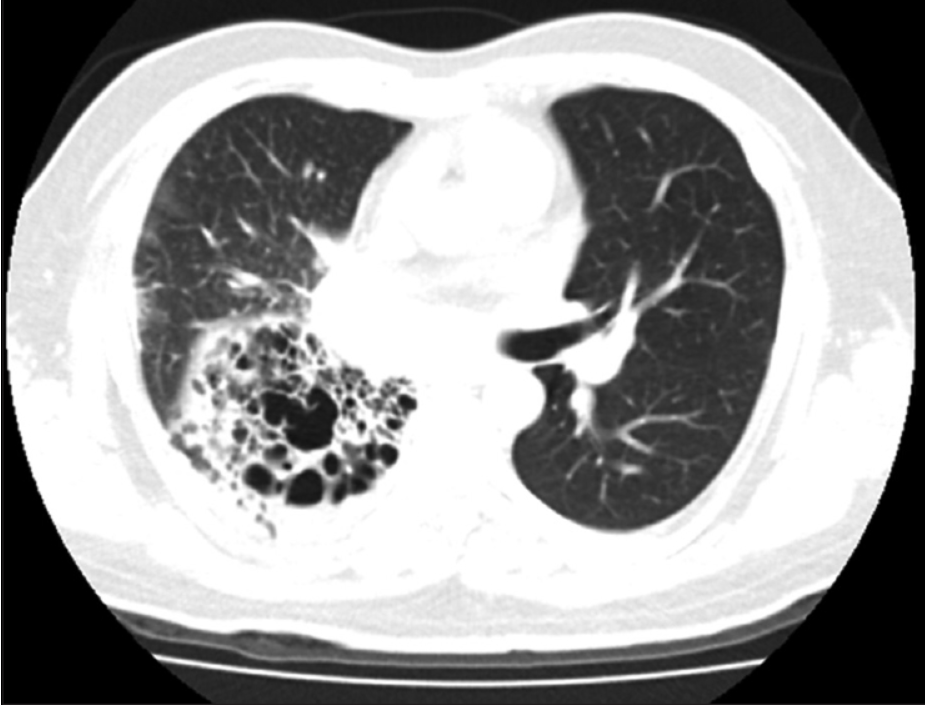 PLEURAL EFFUSION AND EMPYEMA
Pleural effusion occurs when an inflammatory response to pneumonia causes an increase in permeability of the pleura with an accumulation of fluid in the pleural space. There is increased capillary permeability after parenchymal lung injury, favoring the migration of inflammatory cells into the pleural space.
When bacteria enter the pleural space, pus appears, characterizing empyema.
Either the child presents with typical, but usually more severe, signs of pneumonia or, after a few days of usual pneumonia symptoms, children deteriorate clinically, with persistent fever or respiratory distress. 
Pleuritic pain is common.
On physical examination, there is reduced air entry and dullness to percussion over the affected area.
the typical clinical outcome of children is good with full recovery
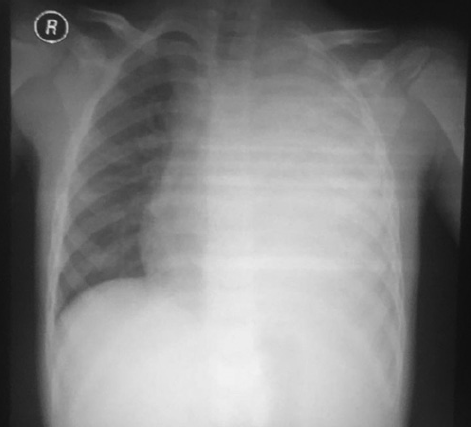 complete hemithorax opacification with mediastinal contralateral deviation
LUNG ABSCESS
A pulmonary abscess is a thick-walled cavity that contains purulent liquid.
Primary abscesses are associated with a pulmonary infection, especially due to gram-positive cocci (S. pneumoniae, S. aureus, S. pyogenes) and gram-negative bacteria (P. aeruginosa and Klebsiella). S. pneumoniae, S. aureus, P. aeruginosa, anaerobic bacteria.
The initial clinical presentation of a lung abscess is like that of uncomplicated CAP, with fever and cough as the key features. 
Other common signs are dyspnea, chest pain, anorexia, nausea, vomiting, malaise, and lethargy. 
A main difference from usual CAP is that it progresses indolently.
The mainstay of treatment is the use of a parenteral antibiotic for 4–6 weeks .
Recurrent pneumonia
Recurrent pneumonia :
is defined as 2 or more episodes in a single year or 3 or more episodes ever, with radiographic clearing between occurrences.
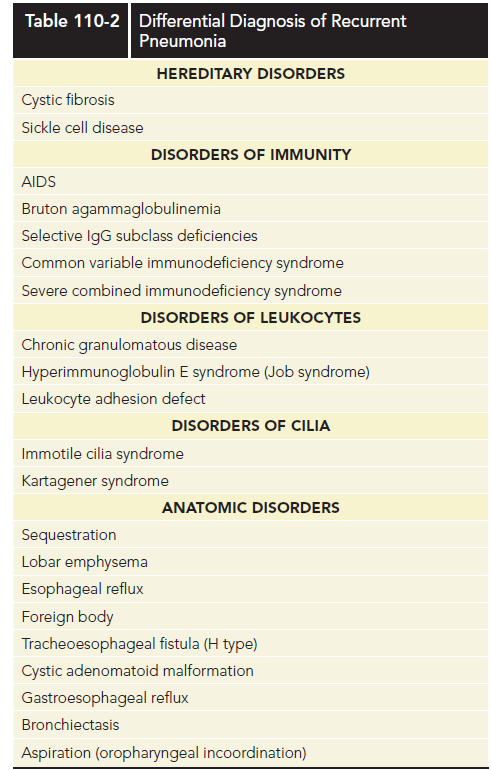 Prevention
- Hygiene measures are universally helpful.
 - In health care settings, contact isolation, together with droplet precautions, are additional  measures that help reduce transmission.
For influenza prevention, annual vaccination with inactivated vaccine is recommended in all children older than 6 months, especially in high-risk groups. 
Children at an elevated risk of influenza complications include those aged younger than 2 years, those on long-term aspirin therapy, and those with comorbidities (pulmonary, cardiovascular, hematologic, metabolic, neuromuscular, and immunosuppression).
Prognosis
The overall prognosis of pneumonia in most children, especially those who were previously healthy, is complete recovery.
A younger age is associated with an increased risk of admission and readmission.
In high-income countries, death occurs in less than 1 per 1000 patients per year.
 In low- and middle-income countries, overall mortality can be as high as 65 per 1000 patients per year. 
Bacterial pneumonia, although less common than viral pneumonia, accounts for a high proportion of deaths.
Chronic underlying disease, as well as severe malnutrition and lack of vaccination, are associated with an increased risk of death for both viral and bacterial infections.
Thank you